光控路燈
專案說明
本專案使用光敏電阻偵測周遭光線的強弱，用以辨別是白天或是晚上，若是晚上則啟動LED。
2
器材說明
光敏電阻模組1個、擴充板上的LED燈。
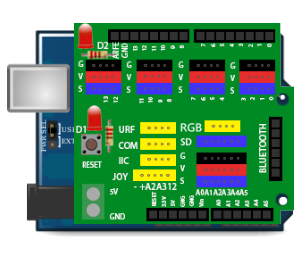 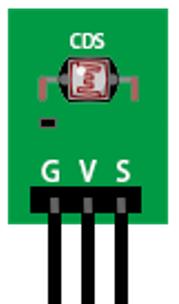 3
連接方式
4
擴充板上D2的LED
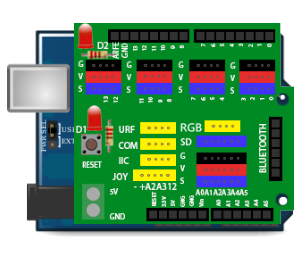 5
連接光敏電阻
6
程式
7
程式碼
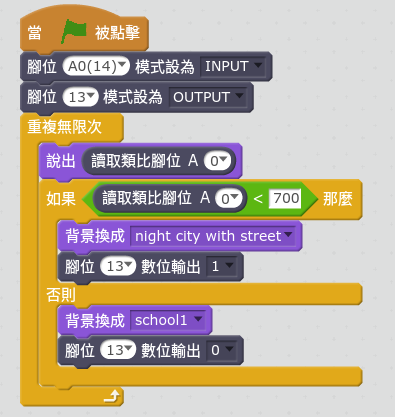 設定設定腳位A0為INPUT（輸入）。
腳位13為OUTPUT（輸出）。
重複執行：
角色說腳位A0之值。
如果類比腳位A0值小於700時，腳位13數位輸出設為1。
否則（若大於等於700時），腳位13數位輸出設為0。
8
注意：偵測值要根據所在的環境進行調整。